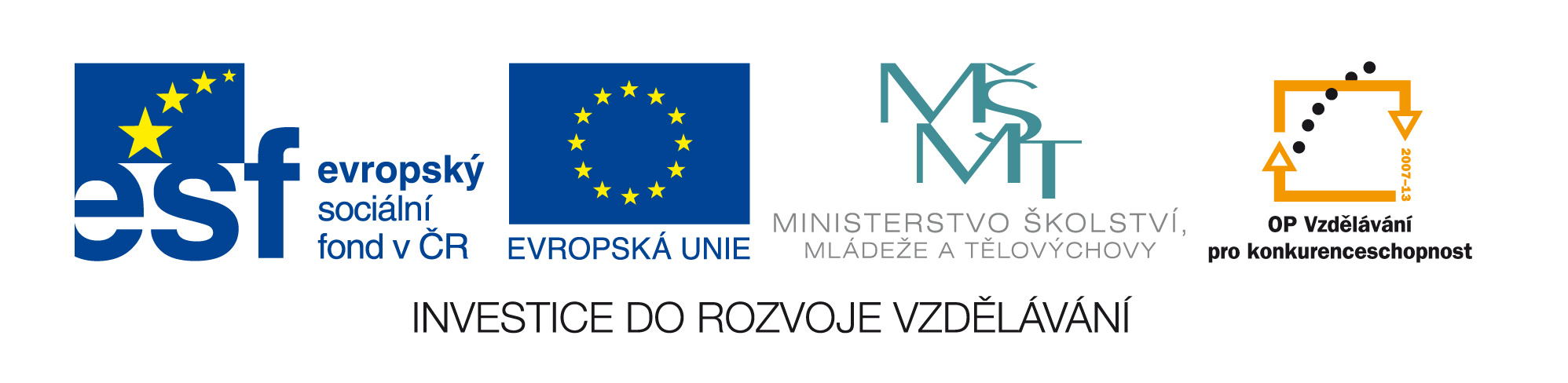 FYZIKA PRO II. ROČNÍK GYMNÁZIA
5. STRUKTURA A VLASTNOSTI PEVNÝCH LÁTEK
Mgr. Monika Bouchalová
Gymnázium, Havířov-Město, Komenského 2, p.o.
Tato prezentace vznikla na základě řešení projektu OPVK, registrační číslo: CZ.1.07/1.1.24/01.0114 s názvem „Podpora chemického a fyzikálního vzdělávání na gymnáziu Komenského v Havířově“
Tento projekt je spolufinancován Evropským sociálním fondem a státním rozpočtem České republiky.
1
1.	krystalické a amorfní látky
2.	krystalická mřížka
poruchy  krystalické mřížky
typy krystalů podle vazeb mezi částicemi
deformace pevného tělesa
síla pružnosti,  normálové napětí
Hookův zákon pro pružnou deformaci
teplotní roztažnost pevných těles
teplotní roztažnost v praxi
5.1. KRYSTALICKÉ A AMORFNÍ LÁTKY
Krystalické látky

částice jsou uspořádány pravidelně tzv. dalekodosahovým uspořádáním, do krystalické mřížky.

A) monokrystaly
rozložení částic se periodicky opakuje, mohou mít pravidelný tvar (kamenná sůl NaCl, křemen SiO2 ametyst, růženín, diamant)
jsou anizotropní – některé vlastnosti jsou závislé na směru vzhledem ke stavbě krystalu (slída)
umělé – rubín, 
polovodičové látky (křemen, germanium)
5.1. KRYSTALICKÉ A AMORFNÍ LÁTKY
B) polykrystaly

krystaly s nahodilou strukturou
izotropní – ve všech směrech je určitá vlastnost stejná (např. roztažnost)
Př.: kovy, zeminy, prach
5.1. KRYSTALICKÉ A AMORFNÍ LÁTKY
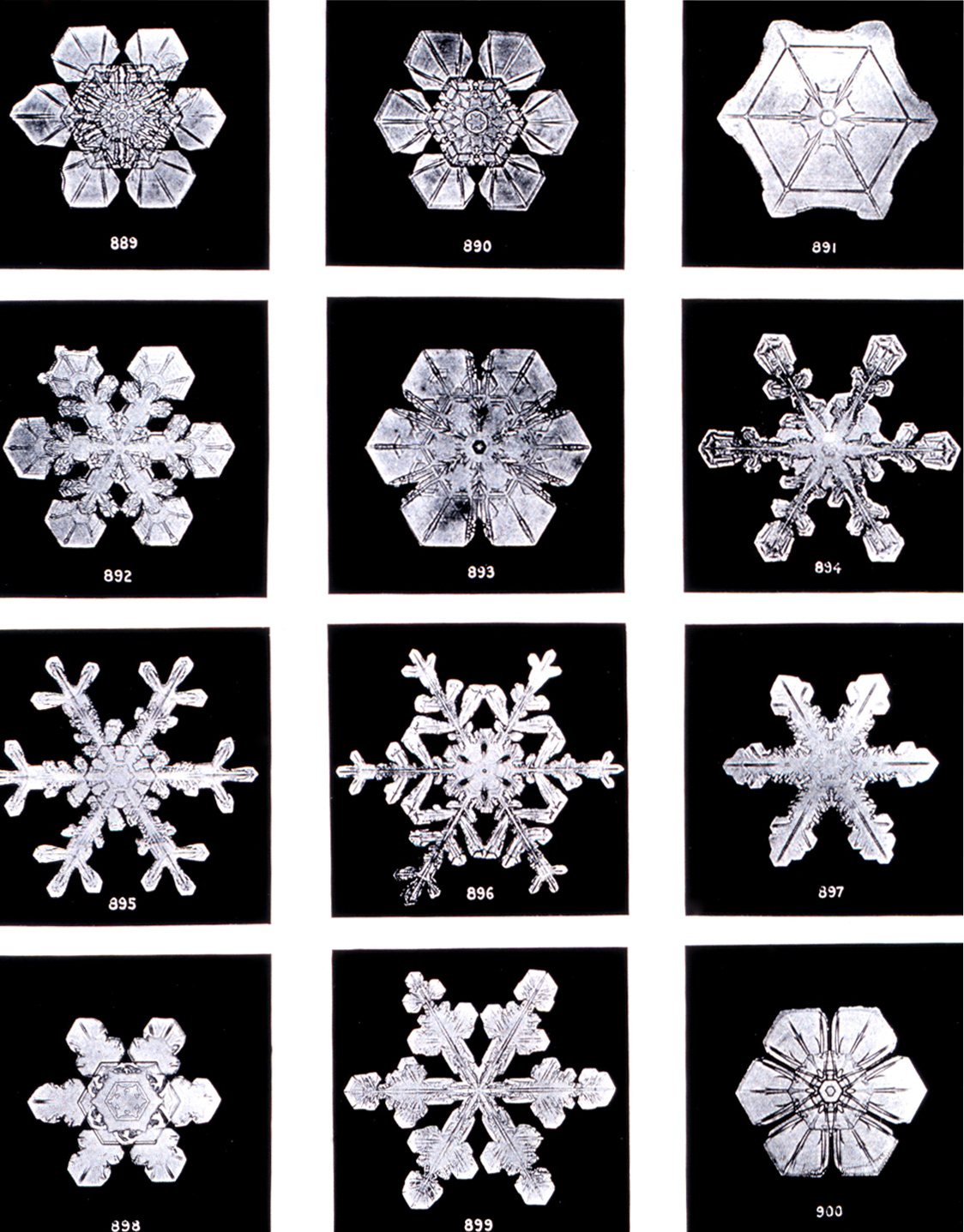 Obr.: 1 - Sněhové vločky
5.1. KRYSTALICKÉ A AMORFNÍ LÁTKY
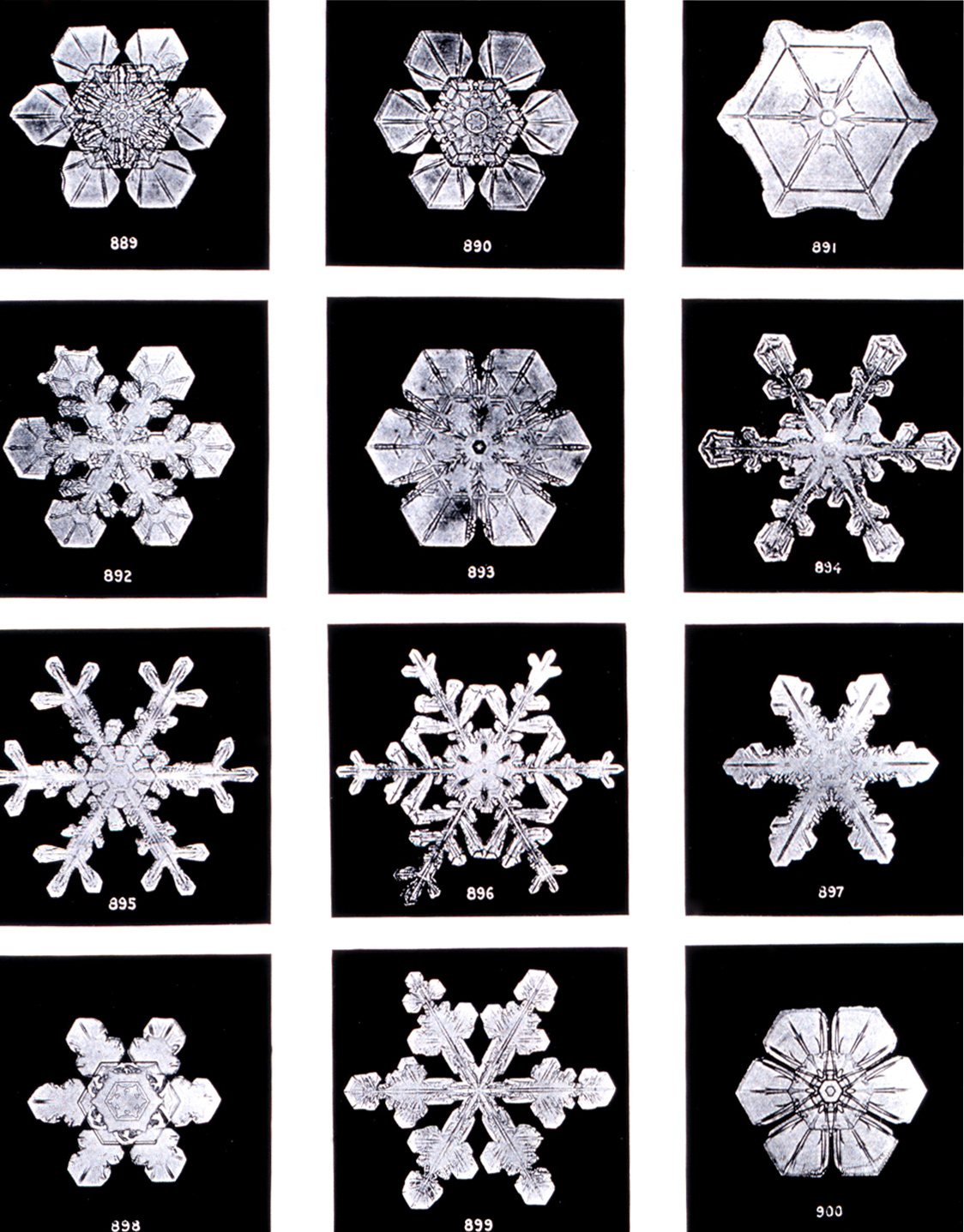 Obr.: 2 - Sněhové vločky
5.1. KRYSTALICKÉ A AMORFNÍ LÁTKY
Amorfní látky – beztvaré

nemají pravidelné uspořádání částic
uspořádání - tyv. krátkodosahové je omezeno na kratší vzdálenost - 10-8 m, s rostoucí vzdáleností pravidelnost klesá
jsou izotropní 
polymery – amorfní látky organického původu 
guma
kaučuk
celulóza
bavlna
bílkoviny
5.1. KRYSTALICKÉ A AMORFNÍ LÁTKY
Amorfní látky  - příklady
sklo
pryskyřice
vosk
asfalt
saze
jantar
masti
gely
koks
dřevěné uhlí
5. 2. IDEÁLNÍ KRYSTALOVÁ MŘÍŽKA
Krystalová mřížka 
je struktura, kterou vytvářejí pravidelně uspořádané částice krystalické látky. (atomy, ionty, molekuly)

Elementární buňka
rovnoběžnostěn, v němž jsou umístěny jednotlivé částice (zakreslujeme jejich rovnovážné polohy.)
5. 2. IDEÁLNÍ KRYSTALOVÁ MŘÍŽKA
Struktura krystalu je určena

mřížkovým parametrem (konstanta a)délka hrany základní buňky (0,1 nm)
rozmístěním částic
a
5. 2. IDEÁLNÍ KRYSTALOVÁ MŘÍŽKA
Kubická elementární buňka 
prostá – částice ve vrcholech
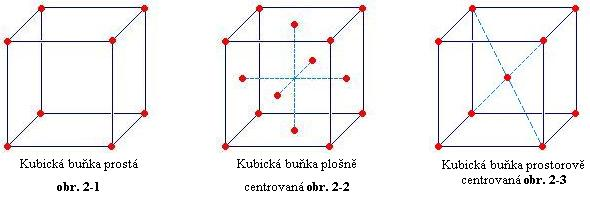 5. 2. IDEÁLNÍ KRYSTALOVÁ MŘÍŽKA
Kubická elementární buňka 
prostá – částice ve vrcholech
plošně centrovaná – částice ve vrcholech 			        a ve středech stěn
5. 2. IDEÁLNÍ KRYSTALOVÁ MŘÍŽKA
Kubická elementární buňka 
prostá – částice ve vrcholech
plošně centrovaná – částice ve vrcholech 			        a ve středech stěn
prostorově centrovaná – částice ve vrcholech 				      a uprostřed
5. 2. IDEÁLNÍ KRYSTALOVÁ MŘÍŽKA
Ideální krystalová mřížka je soustava pravidelně rozmístěných částic, která vznikne, jestliže základní buňku opakovaně posouváme podél prodloužených hran.
5. 2. IDEÁLNÍ KRYSTALOVÁ MŘÍŽKA
Kolik atomů připadá na jednu základní buňku
v prosté krychlové mřížce?
8 vrcholů, každý vrchol pro 8 sousedních buněk
5. 2. IDEÁLNÍ KRYSTALOVÁ MŘÍŽKA
Kolik atomů připadá na jednu základní buňku
v prosté krychlové mřížce?
v plošně centrované krychlové mřížce?
8 vrcholů, každý vrchol pro 8 sousedních buněk
6 ploch, každá plocha pro 2 sousední buňky
5. 2. IDEÁLNÍ KRYSTALOVÁ MŘÍŽKA
Kolik atomů připadá na jednu základní buňku
v prosté krychlové mřížce?
v plošně centrované krychlové mřížce? 
v prostorově centrované krychlové mřížce?
8 vrcholů, každý vrchol pro 8 sousedních buněk
1 ve středu
5. 2. IDEÁLNÍ KRYSTALOVÁ MŘÍŽKA
Příklady:
prostá – v přírodě výjimečně (radioaktivní plutonium α)
plošně centrovaná – kovy (Ni, Cu, Ag, Au, Fe, Pb)
prostorově centrovaná – kovy (Li, Na, K, Cr, W, Feα)
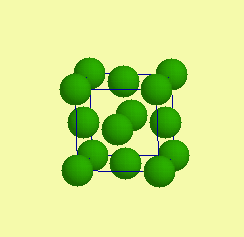 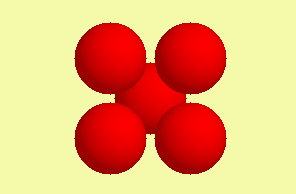 Obr.: 4 - Struktura mědi, Cu.
Obr.: 3 - Struktura césia, Cs.
5. 2. IDEÁLNÍ KRYSTALOVÁ MŘÍŽKA
Příklady:
prostá – v přírodě výjimečně (radioaktivní plutonium α)
plošně centrovaná – kovy (Ni, Cu, Ag, Au, Fe, Pb)
prostorově centrovaná – kovy (Li, Na, K, Cr, W, Feα)
složitější kubická mřížka – chlorid sodný,…
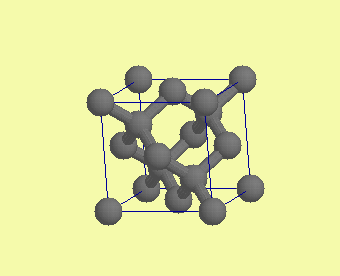 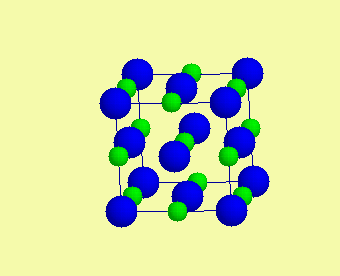 Obr.: 4 - Chlorid sodný, NaCl.               Ionty Cl- značeny modře,                ionty Na+ zeleně.
Obr.: 5 - Struktura křemíku, Si.
IDEÁLNÍ KRYSTALOVÁ MŘÍŽKA
Jak uspořádáte koule, aby zaujaly co nejmenší prostor?
Primitivní kubické uspořádání.
IDEÁLNÍ KRYSTALOVÁ MŘÍŽKA
Jak uspořádáte koule, aby zaujaly co nejmenší prostor?
Hexagonální nejtěsnější uspořádání
5. 3. PORUCHY KRYSTALOVÉ MŘÍŽKY
Reálná krystalová mřížka se od ideální liší poruchami (odchylkami od pravidelného uspořádání krystalické  mřížky).

Rozdělení poruch:
BODOVÉ
vakance 
příměsi 
intersticiální poloha
OBJEMOVÉ
ČÁROVÉ
5. 3. PORUCHY KRYSTALOVÉ MŘÍŽKY - BODOVÉ
vakance  - chybějící částice v ideální mřížce, příčinou je tepelný pohyb částic, ozáření
5. 3. PORUCHY KRYSTALOVÉ MŘÍŽKY - BODOVÉ
intersticiální poloha - částice se nachází mimo pravidelný bod mřížky (souvisí s vakancí)
5. 3. PORUCHY KRYSTALOVÉ MŘÍŽKY - BODOVÉ
příměsi - cizí atomy v krystalu 
mohou být v intersticiální poloze usnadňují vstřebávání atomů H, C, O, N v kovech (uhlík v železu – různé druhy oceli)
5. 3. PORUCHY KRYSTALOVÉ MŘÍŽKY - BODOVÉ
příměsi - cizí atomy v krystalu 
nebo nahradí vlastní částici mřížkyovlivňují vodivost látky – polovodičeumělé rubíny ke konstrukci laseru Al203
5. 3. PORUCHY KRYSTALOVÉ MŘÍŽKY - ČÁROVÉ
DISLOKACE
porušení pravidelného uspořádání částic podél určité (dislokační) čáry
netýká se jednoho bodu mřížky, ale celé roviny
vznikají přirozeným způsobem při růstu krystalů

mají vliv na mechanické, elektrické, optické vlastnosti a jsou často uměle vytvářeny

Rozlišujeme dislokaci
hranovou  
šroubovou
5. 3. PORUCHY KRYSTALOVÉ MŘÍŽKY
PLOŠNÉ a OBJEMOVÉ
vznikají velkým počtem dislokací.
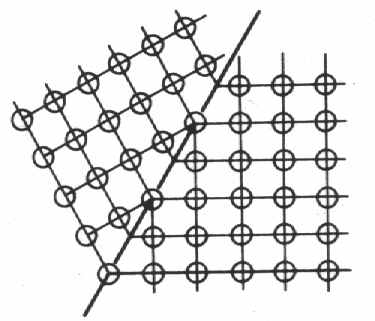 Obr.: 7
5.4. TYPY KRYSTALŮ PODLE VAZEB MEZI ČÁSTICEMI
Podle energie rozdělujeme vazby mezi atomy na:
    silné
1. kovalentní vazba
2. kovová vazba
3. iontová vazbaslabé
4. vodíková vazba
5. van der Waalsova vazba

V reálných krystalech se mohou kombinovat různé typy vazeb.
5.4. TYPY KRYSTALŮ PODLE VAZEB MEZI ČÁSTICEMI
1. kovalentní vazba

směrová vazba tvořena dvojicí elektronů, která je společná pro oba kladné ionty
převažuje u materiálu jen s jedním typem atomů
diamant, Ge, Si, karbid vápníku
tvrdé 
vysoká teplota tání 
nerozpustné v běžných rozpouštědlech 
elektrické izolanty nebo polovodiče.
5.4. TYPY KRYSTALŮ PODLE VAZEB MEZI ČÁSTICEMI
2. kovová vazba  
vzniká mezi prvky, které snadno uvolňují své vnější elektrony  - Cu, Fe, Al 
mezi (+) ionty jsou volné elektrony (elektronový plyn)
málo pevné
kujné
tažné
neprůhledné
s dobrou tepelnou a elektrickou vodivostí
5.4. TYPY KRYSTALŮ PODLE VAZEB MEZI ČÁSTICEMI
3. iontová vazba převažuje u krystalů alkalických halogenidů (NaCl, KBr, CsCl) a krystalů oxidů alkalických zemin (CaO, …). 
vazba se uskutečňuje pomocí elektronu, který jeden prvek uvolní a druhý přijme, její podstatou je elektrostatická síla
tvrdé, křehké
vysoká teplota tání
za běžných teplot jsou elektrickými izolanty
při vyšších teplotách se stávají elektricky vodivými 
pro viditelné světlo jsou většinou propustné
pohlcují infračervené záření, …
5.4. TYPY KRYSTALŮ PODLE VAZEB MEZI ČÁSTICEMI
4. vodíková vazba 
spojuje krystaly ledu
patří mezi směrové vazby a vyskytuje se u atomů vodíku vázaných kovalentně k dalšímu atomu, nejčastěji k dusíku nebo kyslíku 
5. molekulová – van der Waalsova vazba  
typická pro krystaly inertních prvků, s 1atomovými molekulami
I, Cl, O, H za nízkých teplot a u organických sloučenin
podílí se na všech interakcích mezi atomy 
 měkké, nízká teplota tání
5. 5. DEFORMACE PEVNÉHO TĚLESA
je změna rozměrů, tvaru nebo objemu tělesa způsobená vnějšími silami. 
Pružná (elastická) deformace
těleso se vrátí do původního stavu, jakmile přestanou působit vnější deformační síly.
Trvalá (plastická) deformace
trvá i po odstranění deformační síly. V krystalické mřížce nastanou nevratné změny. 
V technické praxi vznikají obě současně.
5. 5. DEFORMACE PEVNÉHO TĚLESA
Druhy deformací podle způsobu působení deformační síly:
tahem
tlakem 
ohybem
smykem
kroucením

V technické praxi se vyskytují kombinace různých druhů deformací současně.
5. 5. DEFORMACE PEVNÉHO TĚLESA
1. tahem 

dvě stejně velké síly, které leží v téže přímce, mají opačný směr a působí směrem ven z tělesa
Př.: lana
5. 5. DEFORMACE PEVNÉHO TĚLESA
2. tlakem 

dvě stejně velké síly, které leží v téže přímcemají opačný směr a působí směrem dovnitř tělesa
Př.: pilíře
5. 5. DEFORMACE PEVNÉHO TĚLESA
3. ohybem 
způsobená silou, která působí kolmo k podélné ose souměrnosti tělesa upevněného alespoň na jednom konci, příčné řezy H, I, T ..
Př.: mosty
5. 5. DEFORMACE PEVNÉHO TĚLESA
3. ohybem 
způsobená silou, která působí kolmo k podélné ose souměrnosti tělesa upevněného alespoň na jednom konci, příčné řezy H, I, T ..
5. 5. DEFORMACE PEVNÉHO TĚLESA
4. smykem
 
způsobená dvěma stejně velkými rovnoběžnými silami opačného směru, které neleží na totožné vektorové přímce
Př.: šrouby, nýty
5. 5. DEFORMACE PEVNÉHO TĚLESA
5. kroucením

způsobená dvěma silovými dvojicemi, jejichž momenty sil jsou stejně velké, opačného směru
Př.:  hřídele, vrtáky, šroubováky
5. 6. SÍLA PRUŽNOSTI, NORMÁLOVÉ NAPĚTÍ
Pevné těleso je deformováno tahem silami F.U pružně deformovaného tělesa působí na libovolný příčný řez z obou stran síly pružnosti.  



Je-li těleso v rovnovážném stavu, pak velikost síly pružnosti Fp= F.
5. 6. SÍLA PRUŽNOSTI, NORMÁLOVÉ NAPĚTÍ
V každém řezu vzniká stav napjatosti, který charakterizuje: 
normálové napětí
Fn – velikost síly pružnosti, působící kolmo na příčný     řez o obsahu S.
5. 6. SÍLA PRUŽNOSTI, NORMÁLOVÉ NAPĚTÍ
Každý materiál má některé významné hodnoty normálového napětí:
mez pružnosti   E – největší hodnota normálového  napětí, kdy je deformace ještě pružná. Po překročení této meze je těleso trvale deformováno.
mez pevnosti   p  – po překročení této hodnoty normálového napětí dojde k porušení materiálu  –  přetrhne se, rozdrtí se …

Křehké látky (sklo) mají mez pevnosti blízko meze pružnosti.
5. 6. SÍLA PRUŽNOSTI, NORMÁLOVÉ NAPĚTÍ
Každý materiál má některé významné hodnoty normálového napětí:
dovolené napětí   D – nejvyšší přípustná hodnota n při deformaci tahem nebo tlakem v praxi. Jeho hodnota je značně menší než mez pevnosti.
součinitel (koeficient) bezpečnosti  - k - podíl  meze pevnosti a dovoleného napětí
Litina 	6
Svářkové železo 	4
Ocel 	5
Dřevo 	8
Cihly 	15
5. 7. HOOKŮV ZÁKON
Když na těleso délky l1 budeme působíme silou…
…prodlouží se o délku l na délku l.
∆l
l1
l
l1  	původní délka
 l 	výsledná délka
l  	prodloužení
5. 7. HOOKŮV ZÁKON
absolutní prodloužení je závislé na počáteční délce
relativní (poměrné prodloužení)o kolik se prodlouží vzhledem k původní délceE – modul pružnosti v tahu [E] = Pa                látková konstanta MFCHT (str.139)
   Je  to normálové napětí, které by bylo v předmětu, kdyby se prodloužilo o svoji délku
5. 7. HOOKŮV ZÁKON
HOOKŮV ZÁKON (1767)

Normálové napětí je přímo úměrné relativnímu prodloužení.
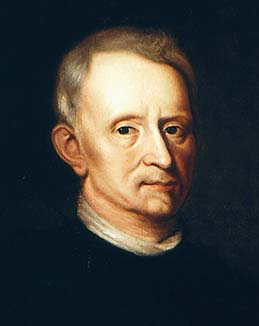 E 	modul pružnosti v tahu
n	normálové napětí
ε  	relativní prodloužení
Obr.: 8
5. 7. HOOKŮV ZÁKON
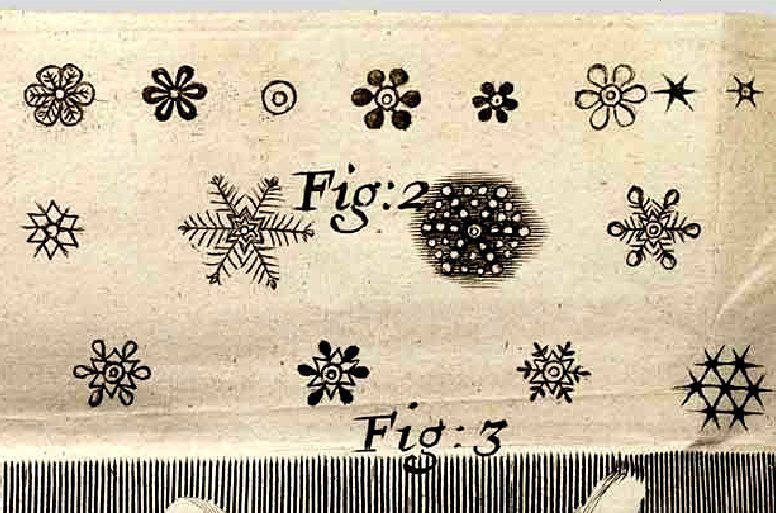 Obr.: 9 - Sněhové vločky podle Roberta Hooka
5. 7. HOOKŮV ZÁKON
obdobně pro tlakovou deformaci: 

  E – modul pružnosti v tlaku 
  relativní zkráceníVětšinou je modul pro tlak a tah stejný.Hookovým zákonem se neřídí: 					beton, litina, žula…
5. 7. HOOKŮV ZÁKON , NORMÁLOVÉ NAPĚTÍ
σn
Deformační křivka

Graf závislosti normálového napětí na relativním prodloužení.
ε
0
5. 7. HOOKŮV ZÁKON , NORMÁLOVÉ NAPĚTÍ
0A - pružná deformace, platí Hookův zákon  σu - mez úměrnosti  
AB - dopružování  σd - mez pružnosti  
BE - plastická         deformaceσk - mez kluzu 
CD - tečení materiálů   
DE - zpevnění materiálu σp - mez pevnosti
σn
σP
E
C
σk
σd
D
σu
B
A
ε
0
5. 8. TEPLOTNÍ ROZTAŽNOST PEVNÝCH TĚLES
je fyzikální jev, spočívající ve změně rozměrů tělesa při změně jeho teploty. 
t1 → t	 	∆t = t – t1
l1 → l		∆l = l – l1
délková teplotní roztažnost – prodloužení je přímo úměrné počáteční délce a přírůstku teploty
α – teplotní součinitel délkové roztažnosti 	[α]=K-1 (reciproký K)    	materiálová konstanta	MFCHT 131 (při 20oC)

α se mění s teplotou, pro malé ∆t je konstantní
5. 8. TEPLOTNÍ ROZTAŽNOST PEVNÝCH TĚLES
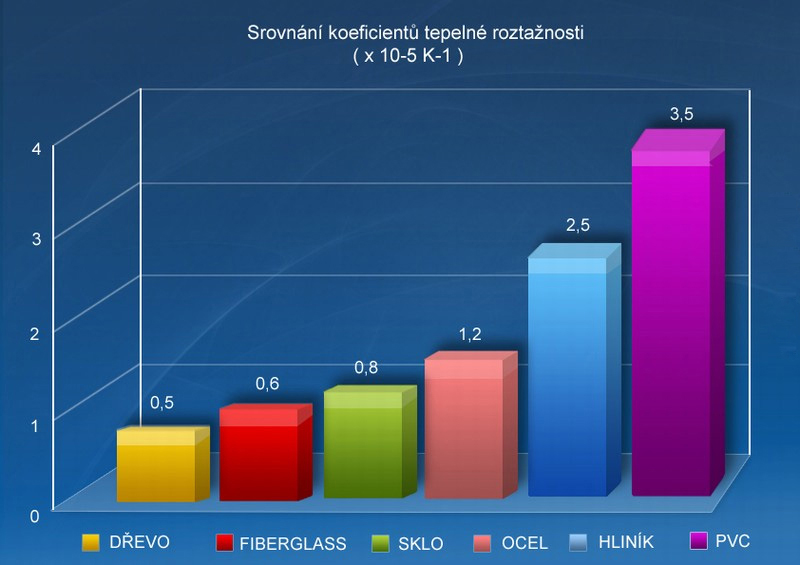 Obr.: 10
5. 8. TEPLOTNÍ ROZTAŽNOST PEVNÝCH TĚLES
Objemová teplotní roztažnost

Mění-li se rozměry - mění se i objem. 


β – teplotní součinitel objemové roztažnosti [β]=K-1
pro izotropní látky β ≈ 3α
5. 8. TEPLOTNÍ ROZTAŽNOST PEVNÝCH TĚLES
a1
a = a1 + a
5. 8. TEPLOTNÍ ROZTAŽNOST PEVNÝCH TĚLES
S rostoucí teplotou tělesa se zvětšuje jeho objem.
Hmotnost tělesa předpokládáme konstantní.
Hustota tělesa se zmenšuje.
5. 9. TEPLOTNÍ ROZTAŽNOST V PRAXI
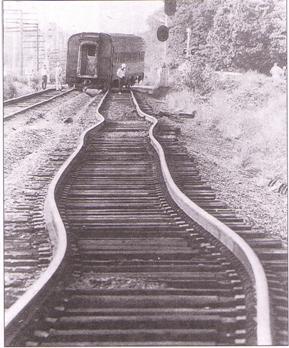 Obr.: 13
5. 9. TEPLOTNÍ ROZTAŽNOST V PRAXI
ocelové konstrukce – mosty, položené na válcích
průvěs kovových lan – zkrácení v zimě
kolena kovového potrubí
chlazení pístů
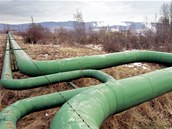 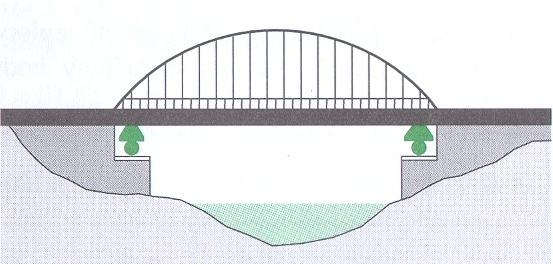 Obr.: 12
Obr.: 11
5. 9. TEPLOTNÍ ROZTAŽNOST V PRAXI
ocelové konstrukce – mosty, položené na válcích
průvěs kovových lan – zkrácení v zimě
kolena kovového potrubí
chlazení pístů aut
spojování materiálů s podobným α (plomby + zuby, ocel + beton)
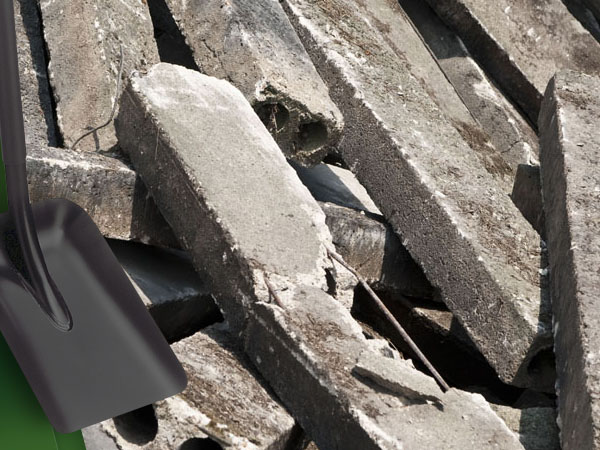 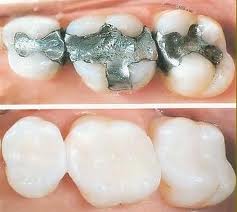 Obr.: 15
Obr.: 16
5. 9. TEPLOTNÍ ROZTAŽNOST V PRAXI
délková měřidla
varné nádoby z křemenného skla (jejich α je o řád menší než u obyčejného skla)
bimetalové pásky – dva kovy s různými α (žehličky, termostaty, chladničky)
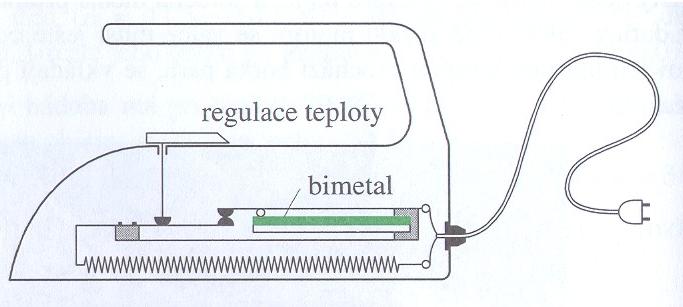 Obr.: 14
Použitá literatura
Literatura
BARTUŠKA, K., SVOBODA,E. Molekulová fyzika a termika, Fyzika pro gymnázia. Praha: Prometheus, 2006. ISBN 80-7196-200-7
LEPIL, O. Sbírka úloh pro střední školy. Fyzika Praha: Prometheus, 2010. ISBN 978-80-7196-266-3
NAHODIL, J. Fyzika v běžném životě. Praha: Prometheus, 2010. ISBN 80-7196-005-5

Obrázky: 
[online]. [cit. 2012-08-08]. Dostupné z: 
[1, 2] - http://upload.wikimedia.org/wikipedia/commons/c/c2/SnowflakesWilsonBentley.jpg
[3] -http://www.xray.cz/kryst/obr/anim8-2.gif
[4] - http://www.xray.cz/kryst/obr/anim8-1.gif
[5] - http://www.xray.cz/kryst/obr/anim8-4.gif
[6] - http://www.xray.cz/kryst/obr/anim8-8.gif
[7] - http://www.xray.cz/krystalografie/obr/obr9-6.gif
[online]. [cit. 2012-08-10]. Dostupné z:
[8] -  http://www.alpy4000.cz/obrazky/clanky/14/07a.jpg
[9] - http://www.alpy4000.cz/obrazky/clanky/14/09a.jpg
[10] - http://www.okna-budoucnosti.cz/img/srovnani_materialu-tepelna_roztaznost.jpg
[11] -http://oidnes.cz/12/023/sp5/SOU417ccb_154650_2174499.jpg 
[12] - http://kvinta-html.wz.cz/fyzika/termodynamika/struktura_a_vlastnosti_pevnych_latek/obrazky/19.gif
[13] - http://qwerty.own.cz/1_soubory/image014.jpg
[14] - http://kvinta-html.wz.cz/fyzika/termodynamika/struktura_a_vlastnosti_pevnych_latek/obrazky/21.gif
[15] - http://t0.gstatic.com/images?q=tbn:ANd9GcSUvHSWVx0R2l5q0CUJ2nhEko1_IhMwePU2d6_pc7Hgtb7z5MNy
[16] - http://www.magnezit.eu/web-galerie-foto/frakce%20nove/zelezobeton_n.jpg[18] -
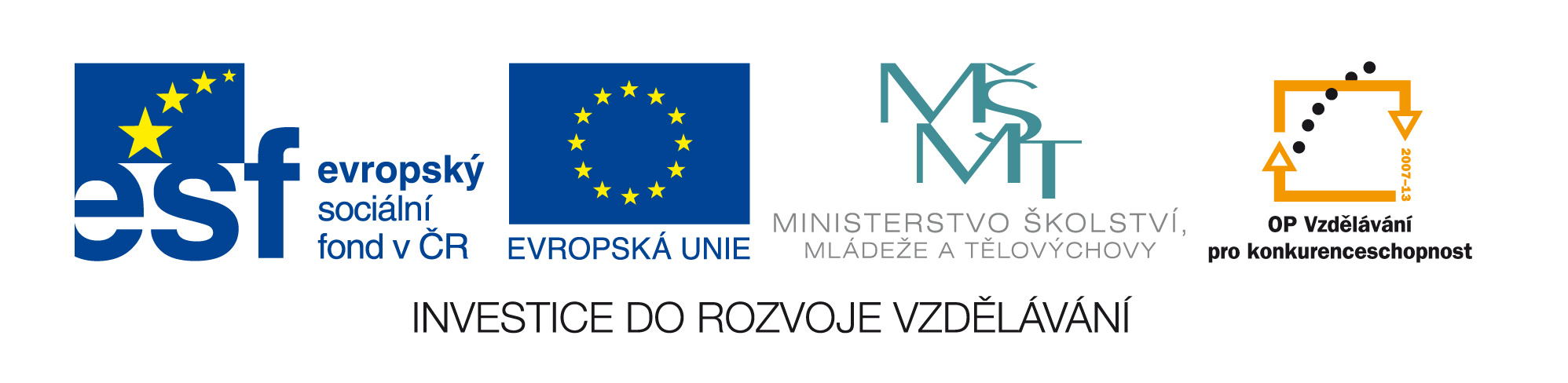 Tato prezentace vznikla na základě řešení projektu OPVK, registrační číslo: CZ.1.07/1.1.24/01.0114 s názvem „Podpora chemického a fyzikálního vzdělávání na gymnáziu Komenského v Havířově“
Tento projekt je spolufinancován Evropským sociálním fondem a státním rozpočtem České republiky.